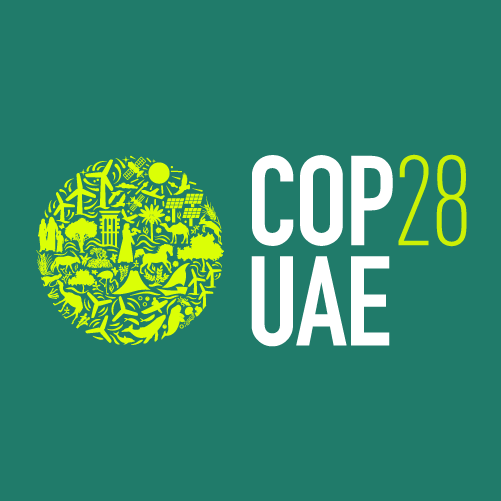 Empowering youth engagement in climate action, solutions, and policy TO address global challenges
Sunday, December 10, 2023 at 16:45—18:15Expo 2020 Blue Zone – SE Room 2 (173 pax)
Educators/mentors
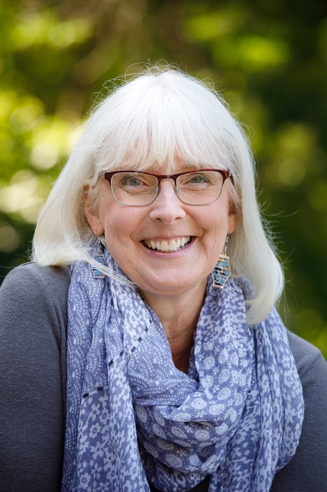 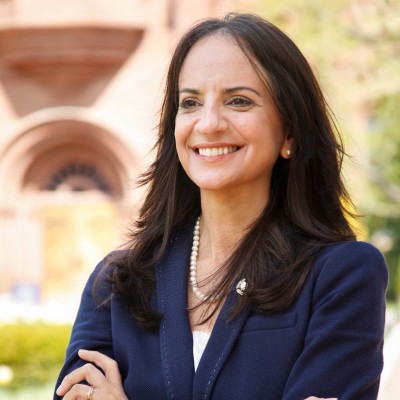 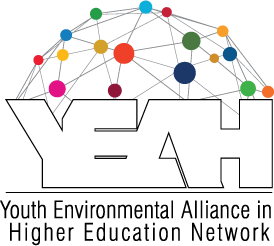 MODERATOR
Dr. Diane Husic
Dean, Center for Scholarship, Research, and Creative Endeavors 
Environmental Programs Director
Moravian University

Email: husicd@moravian.edu
GUEST SPEAKER:
Dr. Carol O’Donnell
Smithsonian Science Education Center
Smithsonian Institution 

Email: ODonnellC@si.edu
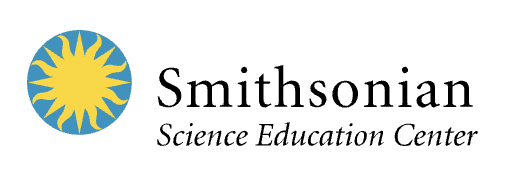 Climate Leaders Academy co-leads:

Dr. Leah Dundon, Vanderbilt University (PI)
Dr. Sarah Green, Michigan Technological University
Dr. Pamela Templer, Boston University
Dr. Jianwei Li, Tennessee State University
YEAH core faculty:

Dr. Gillian Bowser, Colorado State University
Dr. Sarah Green, Michigan Technological University
Dr. Leah Dundon, Vanderbilt University
Dr. Pamela Templer, Boston University
Dr. Sarah Hautzinger, Colorado College
Dr. Susie Ho, Monash University
Dr. Mark Urban, University of Connecticut 	
Dr. Susie Ho, Monash University		
Dr. Diane Husic, Moravian University
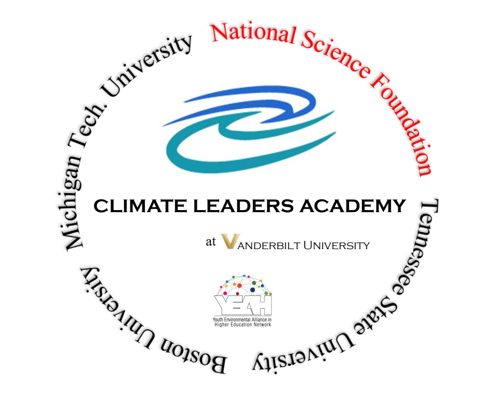 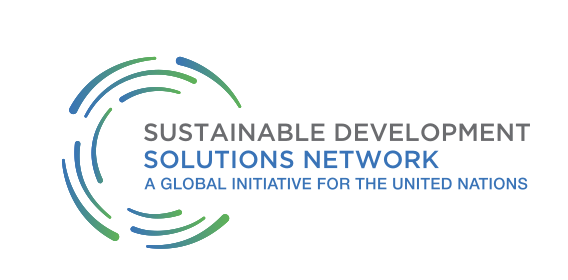 Key questions:
Amidst the ever-changing and increasingly complex challenges facing the planet and humanity, what is needed to educate the next generation of environmental stewards and leaders who are global citizens with sustainability mindsets?
How can we create social entrepreneurs who will innovate and put information to action to help address complex challenges like climate change and sustainable development?
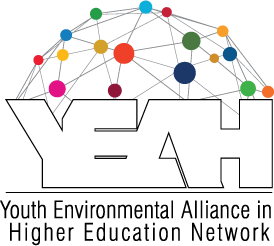 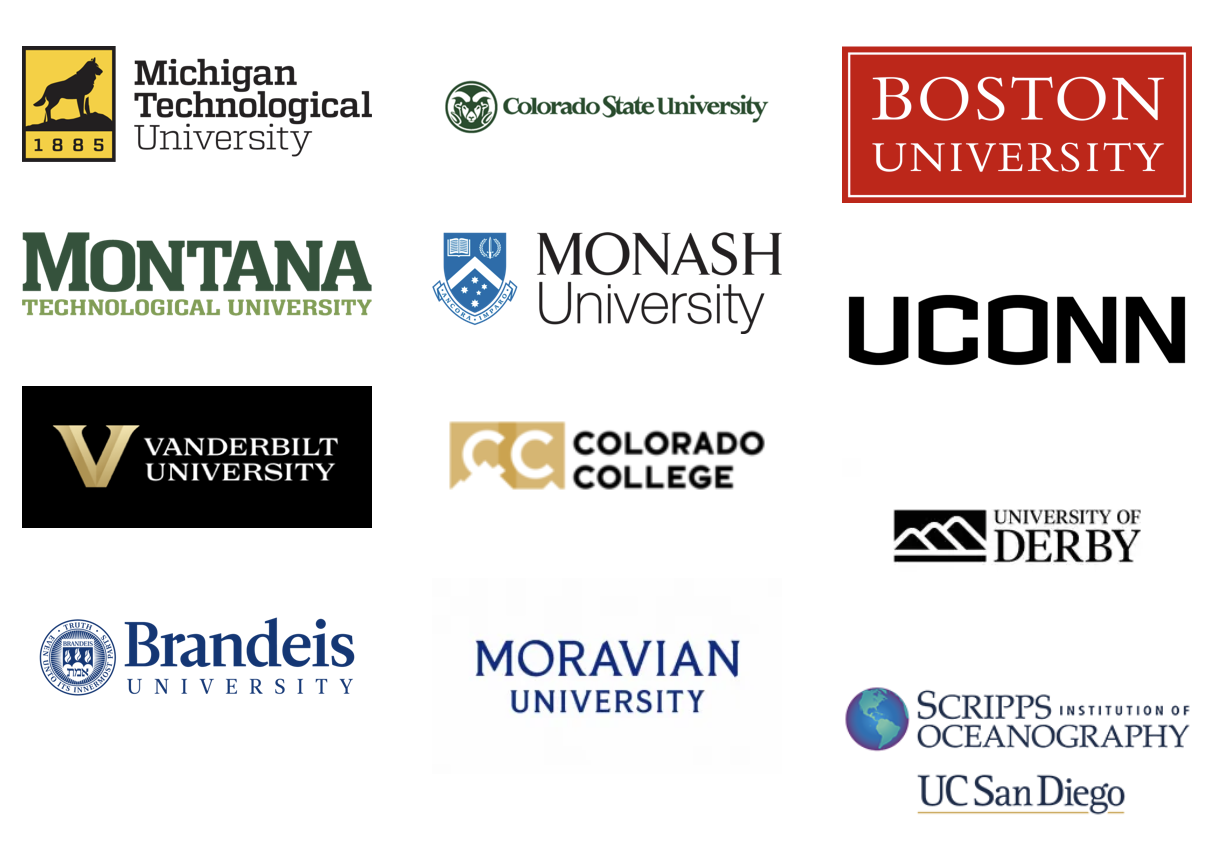 https://yeah-net.org
YEAH is supported by the National Science Foundation under Award numbers 2019049, 2130739, and 2130725. https://www.nsf.gov.
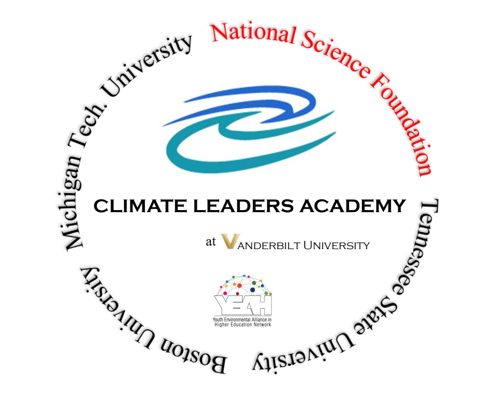 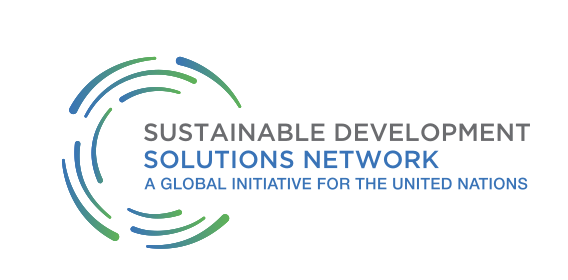 https://www.unsdsn.org/australia-nz-pacific

https://www.unsdsn.org/united-states
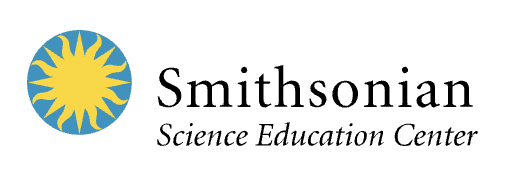 https://ssec.si.edu
Our student and early career panelists
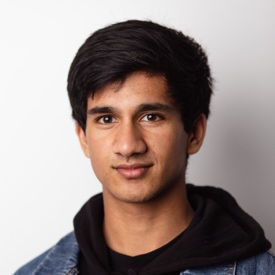 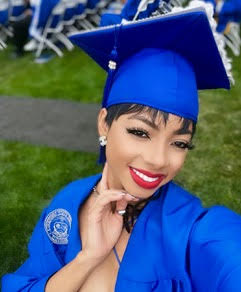 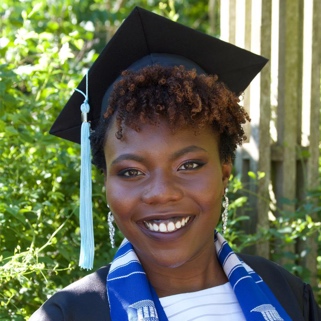 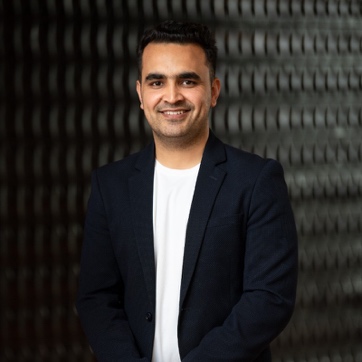 Kaaviyan Pathmasiri 
Monash University
Nadeem Hamidullah
Monash University
DaKennya Goines
Tennessee State University
Najma C. Thomas 
Vanderbilt University
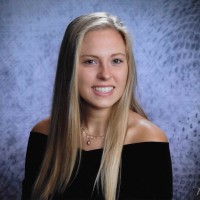 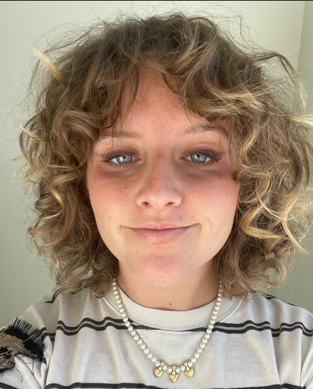 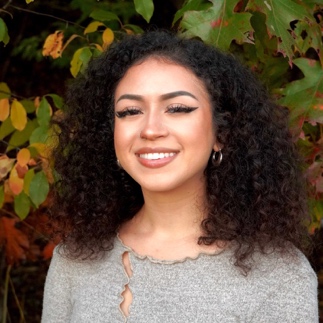 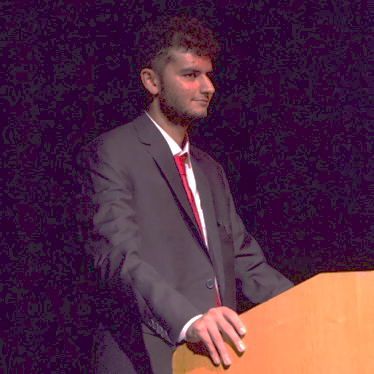 Allison Ludlow
Moravian University
Sasha Gilmore
Boston University
Zoraiz Zafar
Colorado College
Lucy Kramer 
Colorado College
Educators/mentors
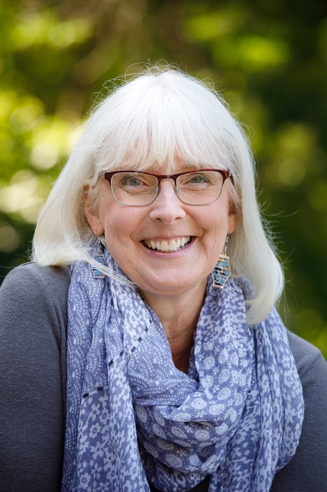 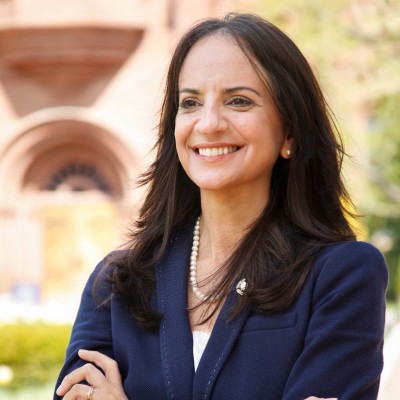 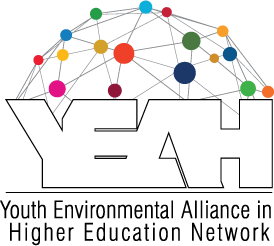 MODERATOR
Dr. Diane Husic
Dean, Center for Scholarship, Research, and Creative Endeavors 
Environmental Programs Director
Moravian University

Email: husicd@moravian.edu
GUEST SPEAKER:
Dr. Carol O’Donnell
Smithsonian Science Education Center
Smithsonian Institution 

Email: ODonnellC@si.edu
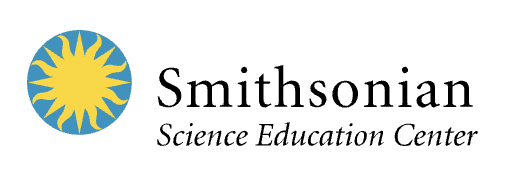 Climate Leaders Academy co-leads:

Dr. Leah Dundon, Vanderbilt University (PI)
Dr. Sarah Green, Michigan Technological University
Dr. Pamela Templer, Boston University
Dr. Jianwei Li, Tennessee State University
YEAH core faculty:

Dr. Gillian Bowser, Colorado State University
Dr. Sarah Green, Michigan Technological University
Dr. Leah Dundon, Vanderbilt University
Dr. Pamela Templer, Boston University
Dr. Sarah Hautzinger, Colorado College
Dr. Susie Ho, Monash University
Dr. Mark Urban, University of Connecticut 	
Dr. Susie Ho, Monash University		
Dr. Diane Husic, Moravian University
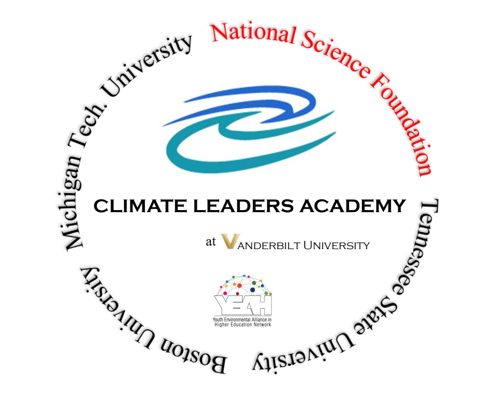 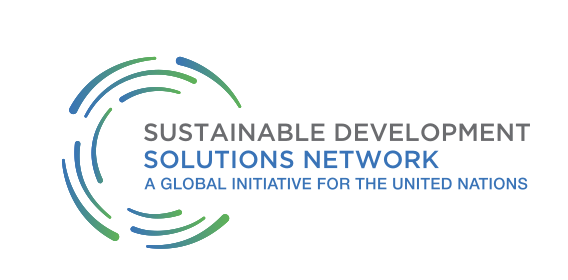